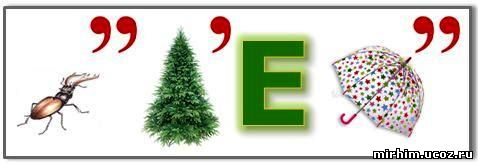 1
Чеканка—художественная обработка металла
Как вид искусства очень древний, развивающийся на протяжении многих веков. Чеканка была известна в Древнем Египте, античной Греции и Риме. С давних времен применялась в искусстве Ирана, Китая, Индии и Японии.
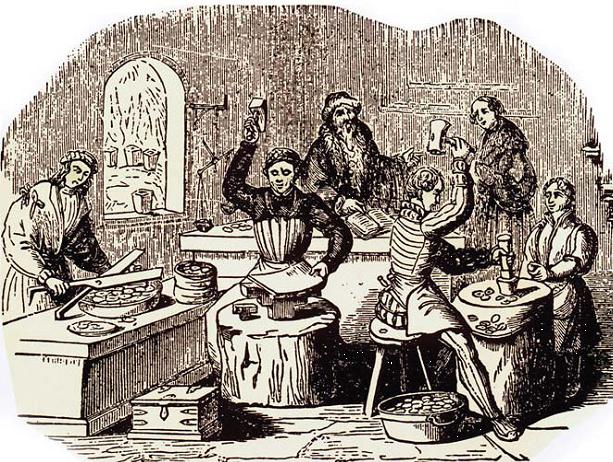 3
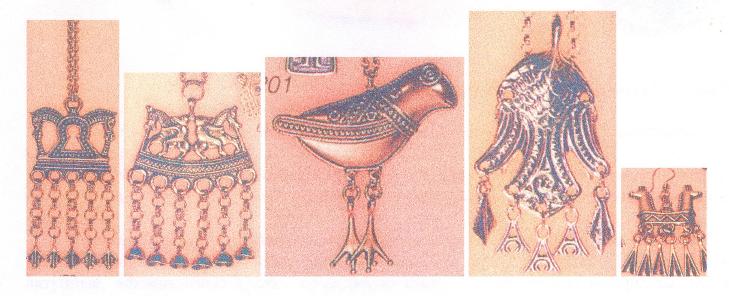 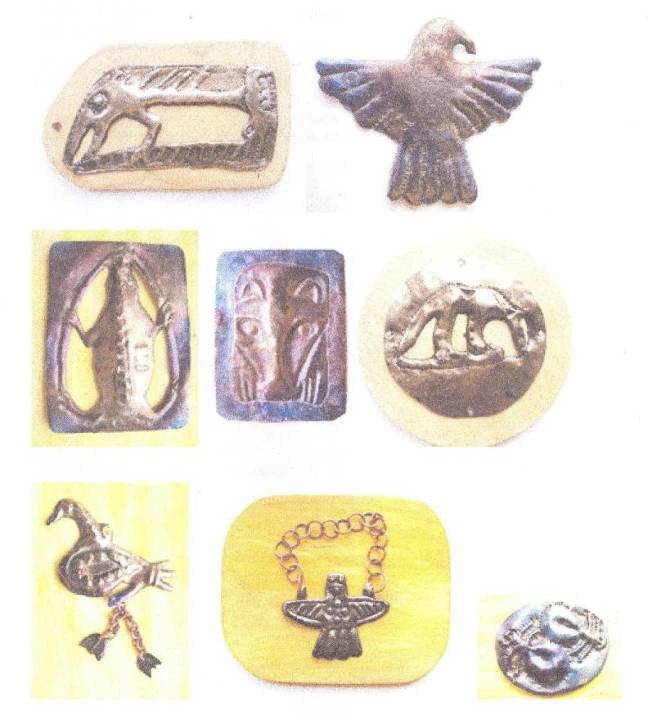 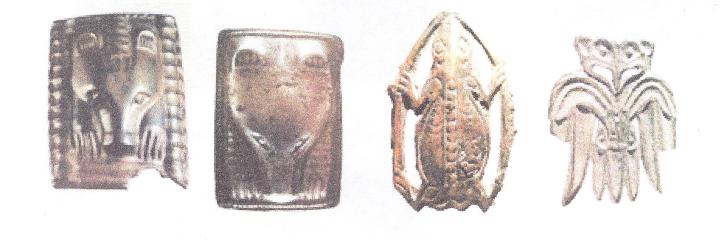 Ч Е К Á Н Щ И К
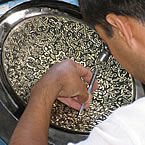 чеканный мастер
5
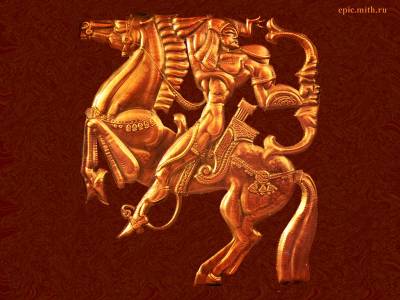 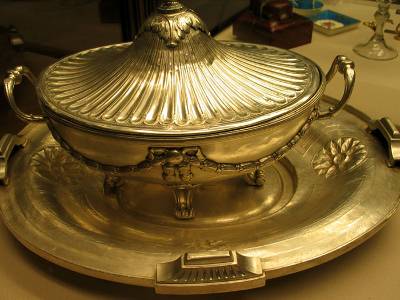 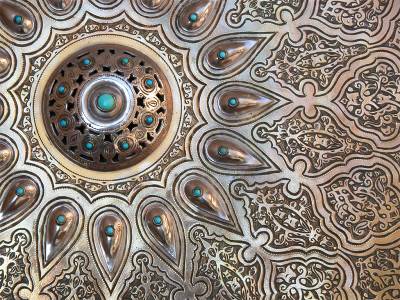 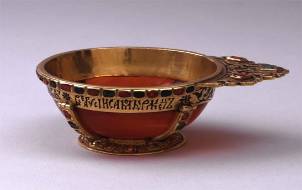 посуда
Предметы чеканки
7
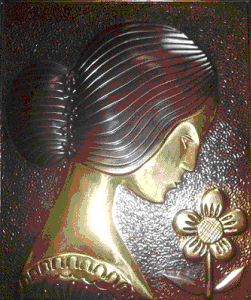 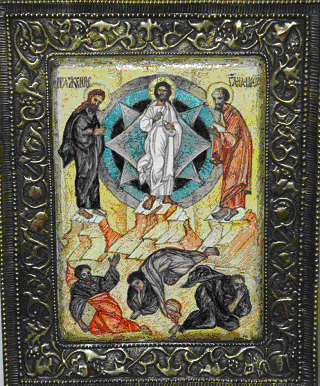 РАБОТЫ МАСТЕРОВ
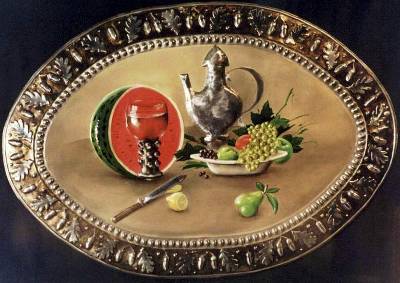 Рамки и картины
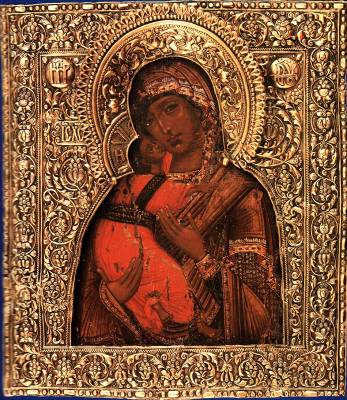 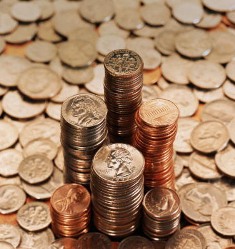 Оклады икон и монеты
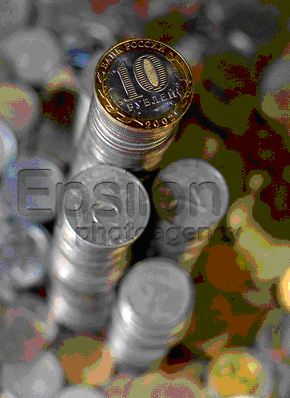 Чекан монет
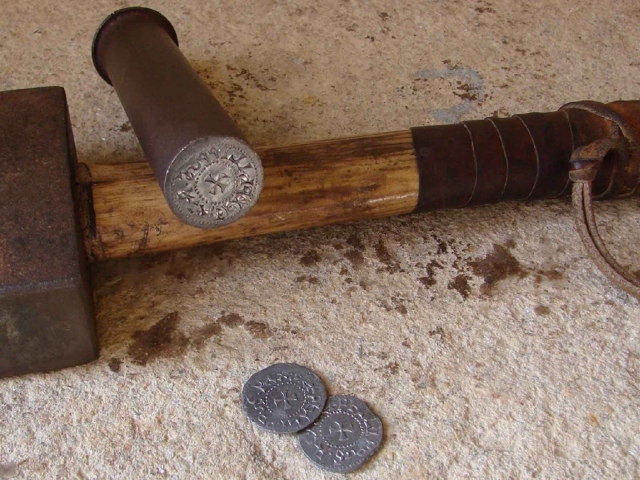 10
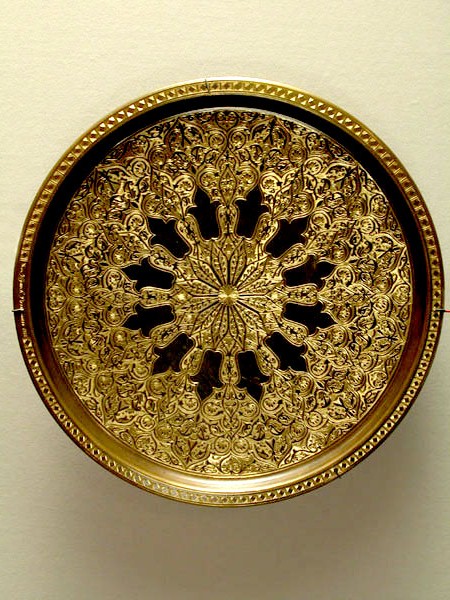 Поднос
11
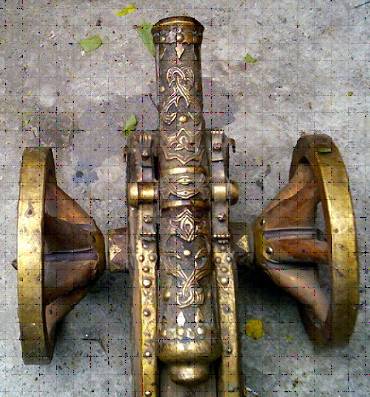 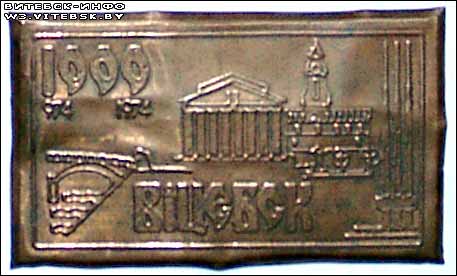 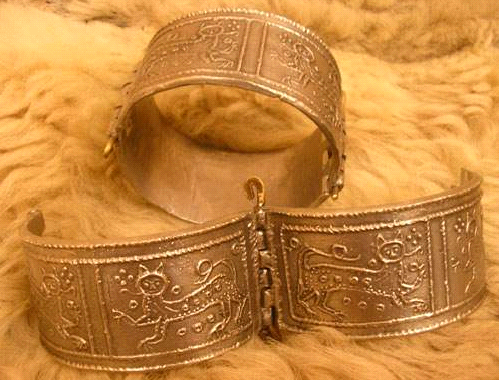 сувениры
Ч Е К Á Н И Т Ь,
чокать, постукивать, или часто, звонко, отрывисто стучать.
13
Ч Е К Á Н
Стальной пестик с усаженным мелкими шипами шарообразным концом, употребляется в гравюре на металле для нанесения точек;
Металлический молоточек для чеканка
14
ИНСТРУМЕНТЫ
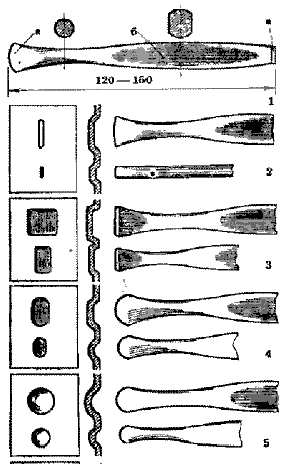 1
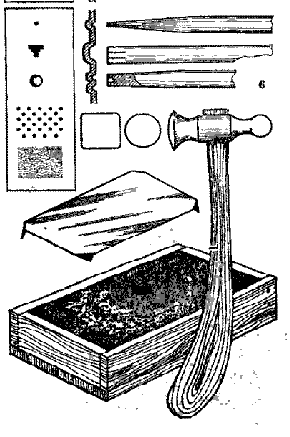 6
2
7
3
4
5
Рис. 1. Разновидности чеквков и следы, оставляемые ими на металле: 1 - общий вид чекана (а - боек; б - средняя часть; в - ударная часть); 2 - расходники; 3 - лощатники; 4 - бобошники; 5 - пурошники; 6 - канфарник, пуансон и трубочка; 7 - выколоточный молоток, металлическая пластинка-заготовка и ящик со смолой
Чеканы
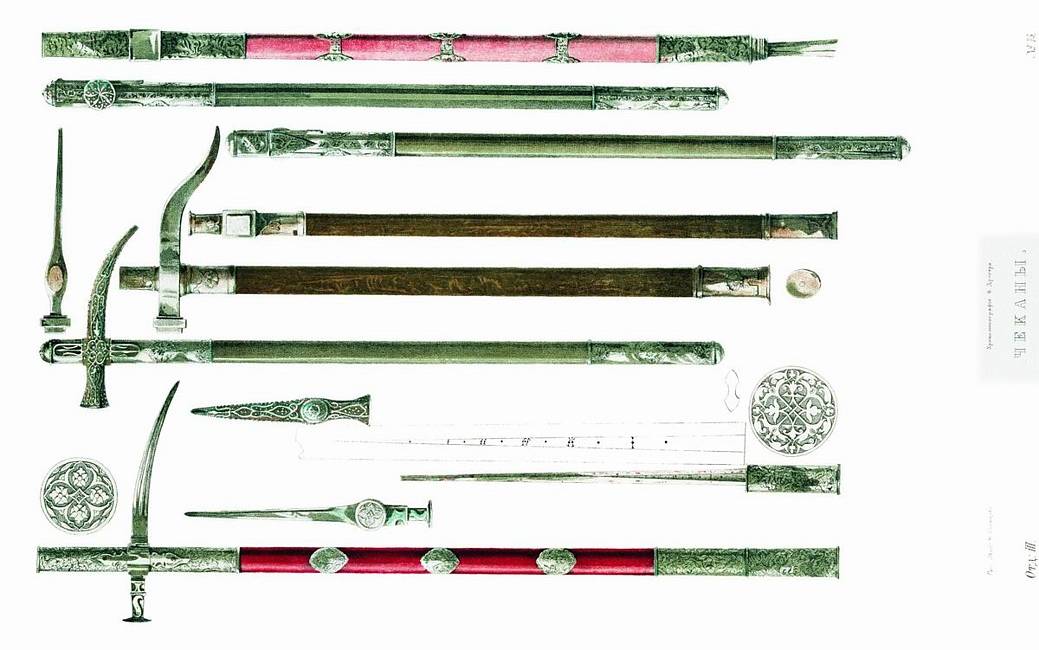 16
МЕТОДЫ РАБОТЫ
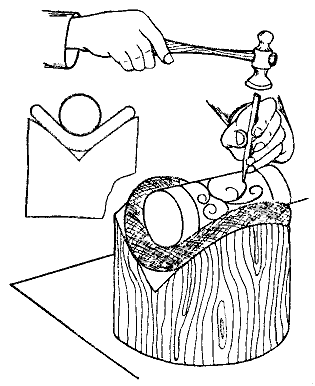 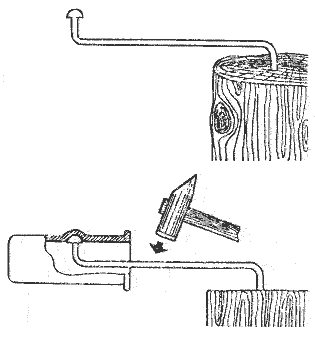 17
ЭТАПЫ РАБОТЫ
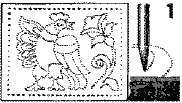 ПЕРЕВОД РИСУНКА НА МЕТАЛЛ 
КОНФАРИКОМ
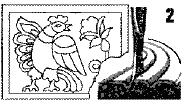 УГЛУБЛЕНИЕ КОНТУРОВ 
РАСХОДНИКОМ
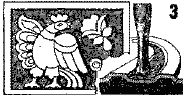 ОПУСКАНИЕ ФОНА 
ПОЩАТНИКОМ
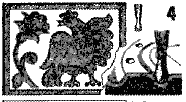 ВЫКОЛКА РЕЛЬЕФА
 С ОБРАТНОЙ СТОРОНЫ 
БОБОШНИКОМ И ПУРОШНИКАМИ
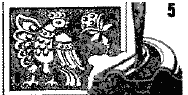 ПРОРАБОТКА ДЕТАЛЕЙ С ЛИЦЕВОЙ СТОРОНЫ
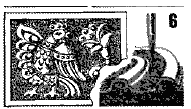 ЗЕРНЕНИЕ ФОНА
Шаблон для чеканки: Вишенки
20
Работа хвалит мастера
21
Труд все побеждает
22